Massachusetts All-Payer Claims Database:Technical Assistance Group (TAG) October 8, 2013
1
AGENDA
Highlight of the Month - Edit Update Review

Testing Version 3.0

Data Validation Projects
2
EDIT UPDATE REVIEW
VERSIONING EDITS

RACP EDITS

TME EDITS

DATA TYPE MISMATCH EDITS
3
EDIT REVIEW: VERSIONINGJULY 2013 TAG
Line Failures
 
Fail Line when DC005A (Version) = 0 and DC059 (Claim Line Type) = V, R, B, or A
	Edit Language: Claim Line Type (DC059) must be O when Version (DC005A) is 0.
Fail Line when MC005A (Version) = 0 and MC094 (Claim Line Type) = V, R, B, or A
	Edit Language: Claim Line Type (MC094) must be O when Version (DC005A) is 0.
Fail Line when PC005A (Version) = 0 and PC110 (Claim Line Type) = V, R, B or A
	Edit Language: Claim Line Type (PC110) must be O when Version (DC005A) is 0.
 Fail Line when DC031 (Claim Status) = 22 (Reversal of Payment) and DC059 (Claim Line Type) = O, R or A 
	Edit Language:  A reversal claim cannot be listed as an original. (Review DC031 DC059)
Fail Line when MC038 (Claim Status) = 22 (Reversal of Payment) and MC138 (Claim Line Type) = O, R or A
	Edit Language:  A reversal claim cannot be listed as an original. (Review MC038 MC138)
Fail Line when PC025 (Claim Status) = 22 (Reversal of Payment) and PC110 (Claim Line Type) = O, R or A
	Edit Language:  A reversal claim cannot be listed as an original. (Review PC025 PC110)
EDIT REVIEW: VERSIONINGUPDATE
Line Failures
 
Fail Line when DC005A (Version) = 0 and DC059 (Claim Line Type) =, R, or A
	Edit Language: Claim Line Type (DC059) must be O when Version (DC005A) is 0.
Fail Line when MC005A (Version) = 0 and  (MC138 (Claim Line Type) R or A
	Edit Language: Claim Line Type ( MC138) must be O when Version (DC005A) is 0.
Fail Line when PC005A (Version) = 0 and PC110 (Claim Line Type) =, R or A
	Edit Language: Claim Line Type (PC110) must be O when Version (DC005A) is 0.
 
Fail Line when DC060 (Former Claim Number) is populated and DC005A (Version) = 0
  Edit Language: Former Claim Number (DC060) must be blank when Version (DC005A) is 0.
Fail Line when MC139 (Former Claim Number) is populated and MC005A (Version) = 0
  Edit Language: Former Claim Number (MC139) must be blank when Version (DC005A) is 0.
Fail Line when PC111 (Former Claim Number) is populated and PC005A (Version) = 0
  Edit Language: Former Claim Number (PC111) must be blank when Version (DC005A) is 0.
EDIT REVIEW: VERSIONINGUPDATE
Fail Line when DC031 (Claim Status) = 22 (Reversal of Payment) and DC059 (Claim Line Type) = O 
	Edit Language:  A reversal claim cannot be listed as an original. (Review DC031 DC059)
Fail Line when MC038 (Claim Status) = 22 (Reversal of Payment) and  MC138 (Claim Line Type) = O
	Edit Language:  A reversal claim cannot be listed as an original. (Review MC038 MC138)
Fail Line when PC025 (Claim Status) = 22 (Reversal of Payment) and PC110 (Claim Line Type) = O, 
	Edit Language:  A reversal claim cannot be listed as an original. (Review PC025 PC110)
6
EDIT REVIEW: VERSIONINGUPDATE
Line Warnings
 
Fail Line when DC005A (Version) = 0 and DC059 (Claim Line Type) = V, or  B
	Edit Language: WARNING: Claim Line Type (DC059) must be O when Version (DC005A) is 0.
Fail Line when MC005A (Version) = 0 and  MC138 (Claim Line Type) = V or B
	Edit Language: WARNING:Claim Line Type ( MC138) must be O when Version (DC005A) is 0.
Fail Line when PC005A (Version) = 0 and PC110 (Claim Line Type= V or B
	Edit Language: WARNING:Claim Line Type (PC110) must be O when Version (DC005A) is 0.
7
EDIT REVIEW: VERSIONINGUPDATE
Line Warnings

Fail Line when DC031 (Claim Status) = 22 (Reversal of Payment) and DC059 (Claim Line Type) =  R or A 
	Edit Language: WARNING: A reversal claim cannot be listed as a replacement or amendment. (Review DC031 DC059)
Fail Line when MC038 (Claim Status) = 22 (Reversal of Payment) and MC138 (Claim Line Type) =  R or A
	Edit Language:  WARNING:A reversal claim cannot be listed as  a replacement or amendment. (Review MC038 MC138)
Fail Line when PC025 (Claim Status) = 22 (Reversal of Payment) and PC110 (Claim Line Type) = O, R or A
	Edit Language:  WARNING:A reversal claim cannot be listed as a replacement or amendment. (Review PC025 PC110)
8
EDIT REVIEW :TME  ME125 & PV031
In accordance with the TME current submission standards, the APCD will also allow the usage of the generic codes 999996 and 999997 under the certain circumstances 

Phase out usage of 999997 by April 2014

Utilize the orgid of the Parent Physician Group instead of 999997
9
EDIT REVIEW: RACP
Update to allow “Mock” Indicator
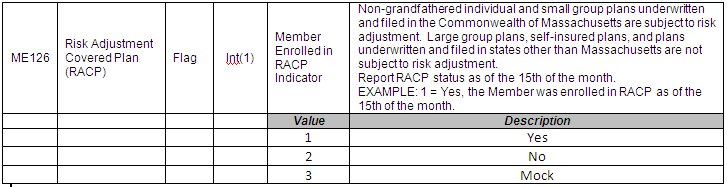 10
EDIT REVIEW:DATA TYPE MISMATCH
139 DATA TYPE MISMATCH ERRORS

VERSION 2.1 – FAIL FILE

VERSION 3.0 -  FAIL LINE

IN SOME CASES THE EDIT WILL BE REMOVED ALTOGETHER
11
EDIT REVIEW:DATA TYPE MISMATCH REMOVAL
Leading zeros in ID fields
SSN fields
Tax IDs
EINs
Zeros/Negatives in Amount Fields
Allowed Amount
Covered Amount
Paid Amount
12
EDIT REVIEW:DATA TYPE MISMATCH CHANGE
Future Date Edits
Date of Birth
Date of Service
Paid Date
Format Edits – Integer Edits
Type of Bill
Deductibles
Amount Fields
13
TESTING VERSION 3.0
TESTING PROCESS

 FORMAT TESTING

EDIT TESTING
Category A Edits
Category B and C Edits

 VARIANCE Reporting
Version 3.0 Production  Due in November 2013 for October Data!
14
DATA VALIDATION PROJECTS
15
DATA VALIDATION PROJECTS
Versioning of highest claim line

TME Currency Fields

Health Policy Commission

The Connector
16
Data Validation – Multi-prong Approach
Today
Jan 14
Jun 14
ConnectorRisk Adjustment
Extracts for Model Development
BeginOperations
Dry Run
Simulation
Data Validation
ACA Level II
GICData WarehouseReplacement
Data Validation -Two Phases
ISASigned
GIC Data
Begins to Flow
HPCCost Trend
Data Validation
Initial Report
Consulting Contract: Lewin Group
CHIADollar Fields Validation
Data Validation
WRAP-UP
QUESTIONS?
18
TAG SCHEDULE
NOVEMBER 12 at 2:00 PM

December 10 at 2:00 PM
19
QUESTIONS
Questions emailed to APCD Liaisons
Questions emailed to CHIA 
	(CHIA-APCD@state.ma.us).  
Questions on the Data Release and Application emailed to CHIA (apcd.data@state.ma.us)
20